Přehled minerálů
(1. část)
Rozdělení minerálů – mineralogický systém
Minerály třídíme do skupin podle jejich chemického složení.
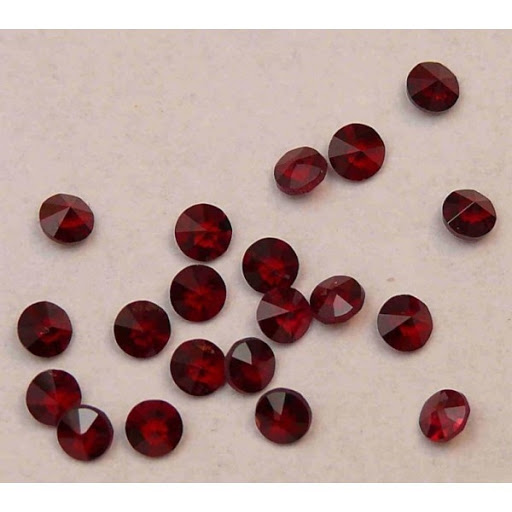 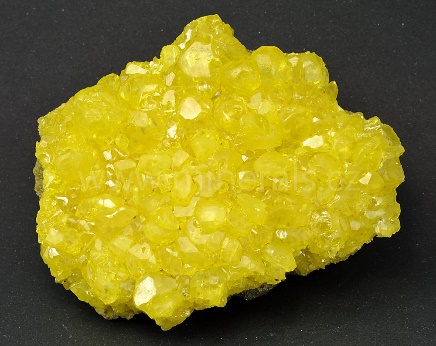 SKUPINY (TŘÍDY) MINERÁLŮ

PRVKY
SULFIDY
HALOGENIDY
OXIDY A HYDROXIDY
UHLIČITANY
SÍRANY
FOSFOREČNANY
KŘEMIČITANY
ORGANICKÉ MINERÁLY
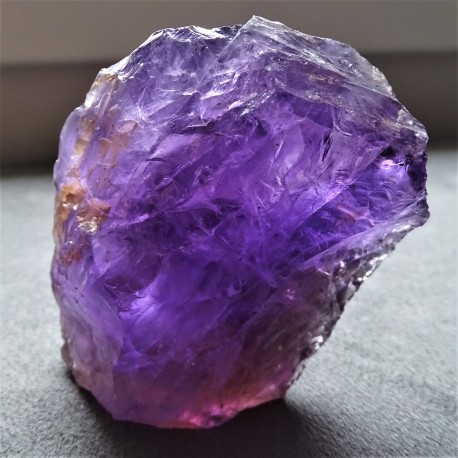 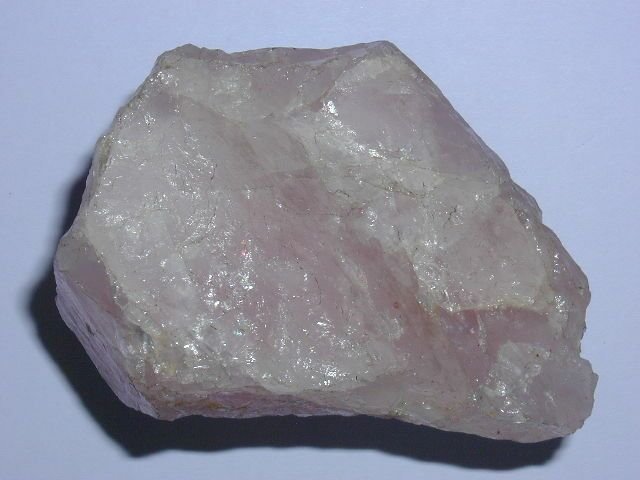 1) Prvky
stříbro
měď
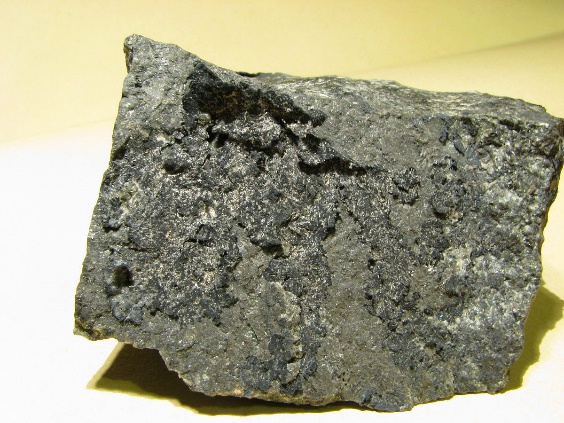 V přírodě nacházíme prvky kovové (zlato, stříbro, měď) nebo nekovové (síru nebo dvě formy uhlíku – grafit a diamant).
Dokážete poznat jednotlivé prvky na fotkách?
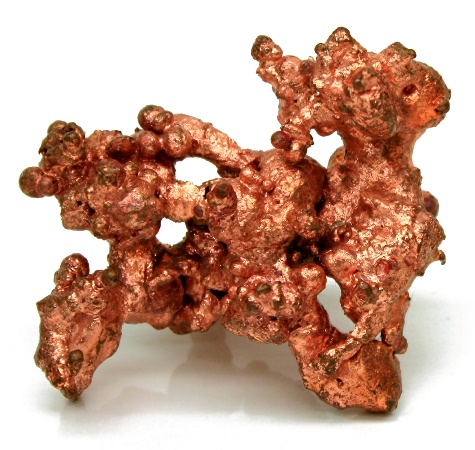 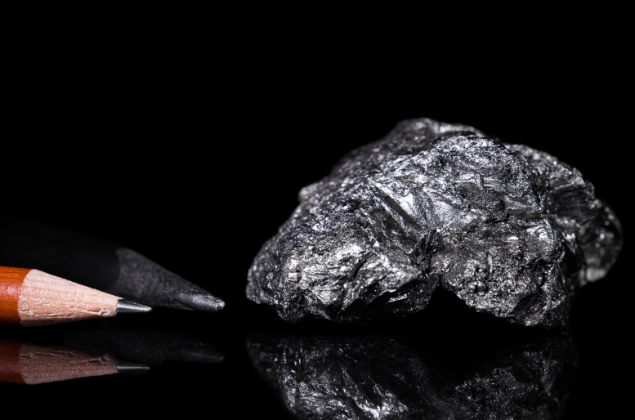 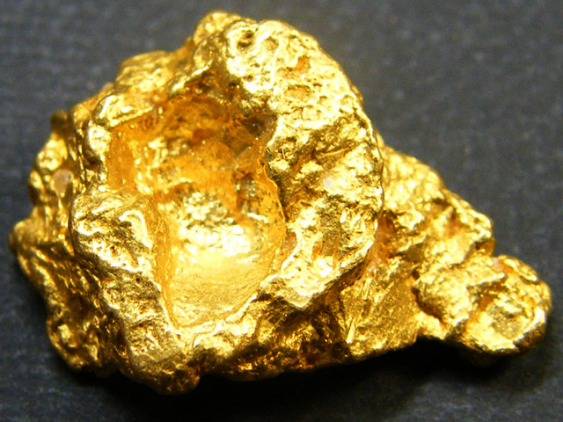 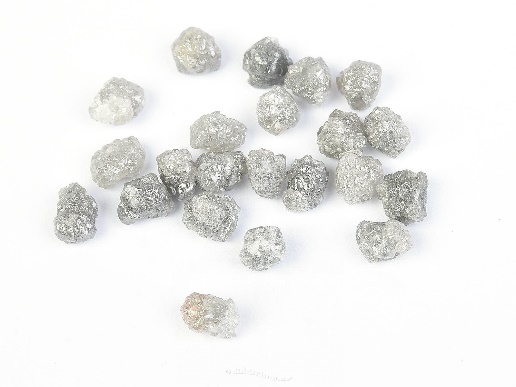 diamant
zlato
grafit
Zlato (Au)
Žlutý kov

Lze dobře tvarovat (je poměrně měkký a velmi dobře kujný)

Výskyt: křemenné žíly → uvolňování → ukládání do náplavů vodních toků

Z nezvětralých hornin se zlato získává chemicky
Jak se nazývá mechanický proces získávání zlata pomocí speciální pánve?
Rýžování.
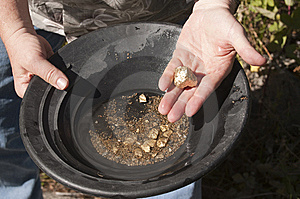 Stříbro (Ag)
Měkký a snadno tvarovatelný kov

Na rozdíl od zlata není na vzduchu tak stálé a mění svou barvu z bílé (stříbrné) na tmavě šedou a černou

Vynikající vodič tepla i elektrického proudu
Měď (Cu)
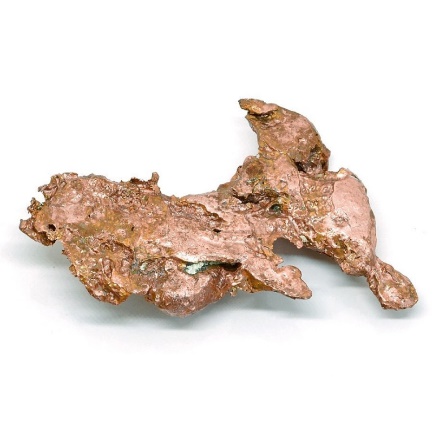 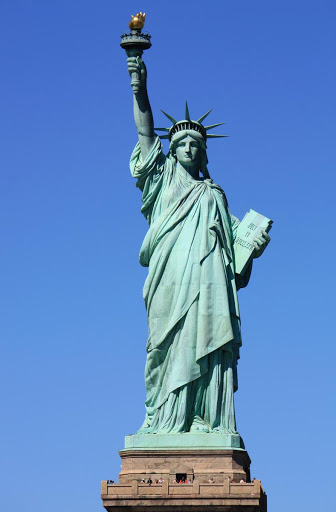 Výborný vodič tepla a elektřiny

Snadno se opracovává

V přírodě se vyskytuje buďto ryzí, nebo ve sloučeninách

Co je to tzv. měděnka? Určitě jste ji už někdy viděli.

Měděnka je modrozelená patina, která se vytváří korodováním povrchu měděných a bronzových předmětů vystavených vlivu počasí.
Její význam je ochranný (zamezuje další korozi) a dekorativní.
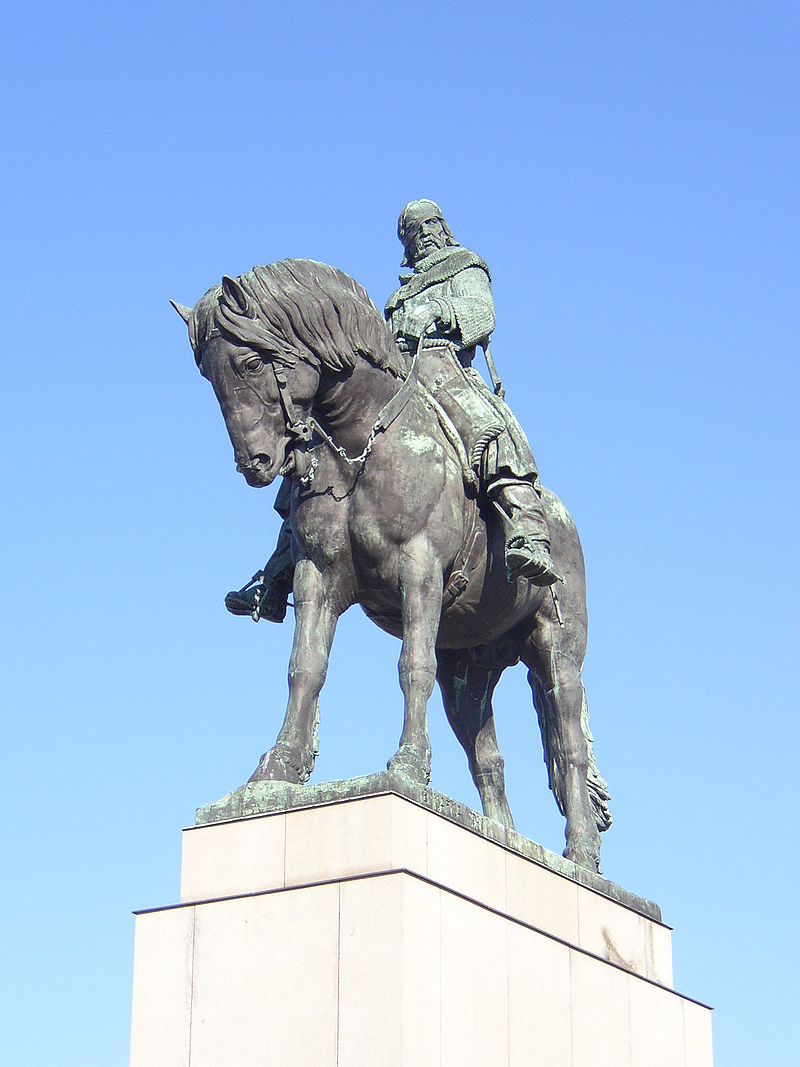 Síra (S)
Má nápadnou žlutou barvu

Je měkká, má silný lesk na krystalových plochách

Má charakteristický zápach

Důležitá surovina pro chemický průmysl (výroba H₂SO₄, barev, pesticidů)
Je typickým minerálem vulkanických oblastí.
Solfatary = povlaky u míst úniku sopečných plynů bohatých na síru

Na obrázku je solfatara v Neapoli (Itálie).
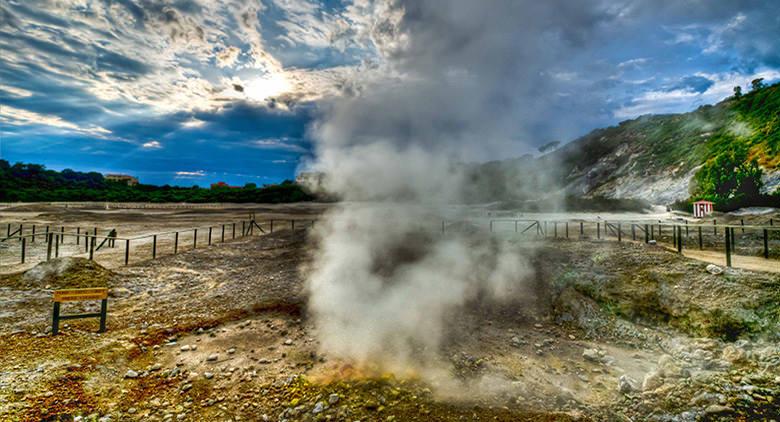 Grafit (C)				 Diamant (C)
Grafit neboli tuha je černý nerost, s nápadným kovovým leskem a malou tvrdostí

K čemu se využívá?
K výrobě tužek a žáruvzdorných materiálů, dále také v elektronice a v jaderném průmyslu.
Diamant je velice tvrdý nerost
Vysoký jas a třpyt broušených ploch

Využití?
Jako průmyslová surovina (výroba řezných, vrtných a brusných nástrojů), jako šperk.
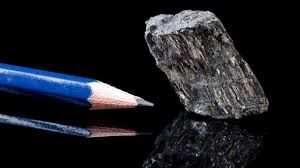 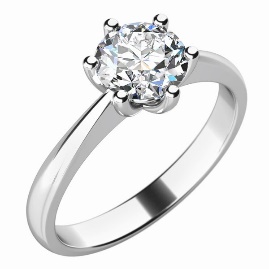 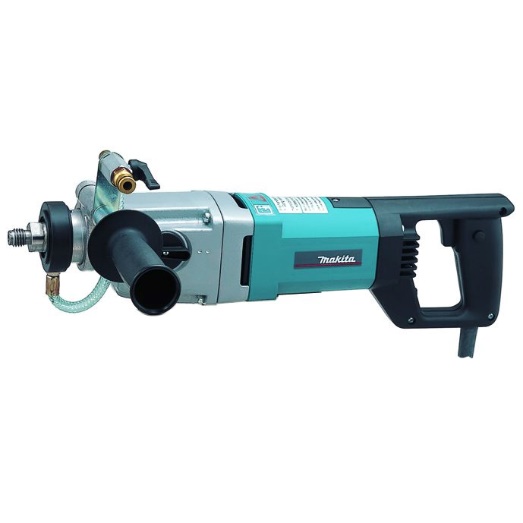 2) Sulfidy
Mezi sulfidy patří hospodářsky významné nerostné suroviny (rudy) → získávání průmyslově významných kovů (např. zinek, olovo). 

Pyrit (FeS2)
Kovový lesk, zlatavá barva → „kočičí zlato
Chalkopyrit (CuFeS2)
Kovový lesk, zlatožlutá barva, žlutější a měkčí než pyrit
Hospodářsky významný – získává se z něj měď
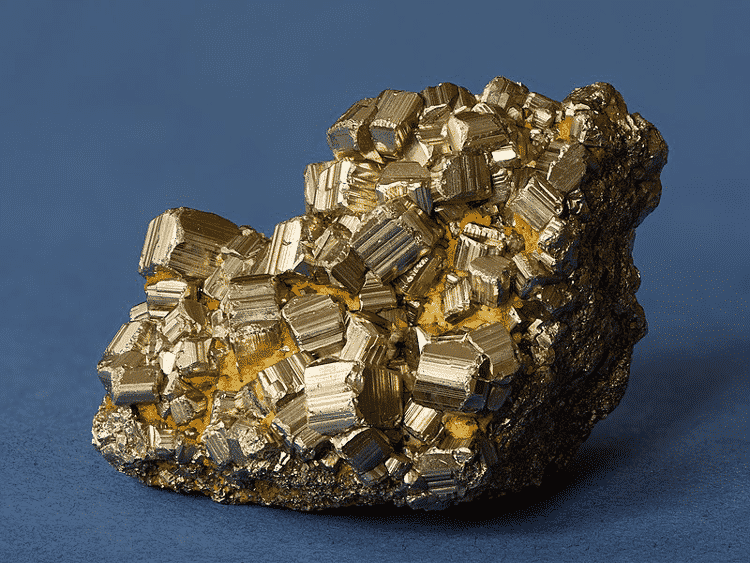 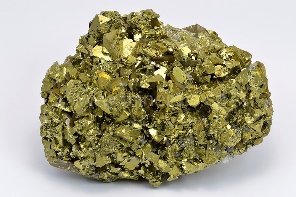 Galenit (PbS)
Jediná ruda olova, obsahuje až 87 % tohoto kovu
Olovo je pro lidský organismus velmi jedovaté, proto se jeho využití prudce omezuje

Sfalerit (ZnS)
Získává se z něj zinek – nedostatek zinku v organismu se projevujehorším hojením ran, onemocněním kůže a vypadáváním vlasů. Výborným zdrojem zinku jsou dýňová semena.
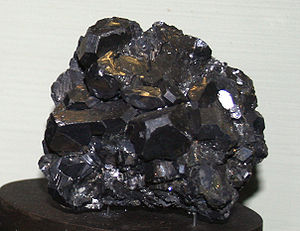 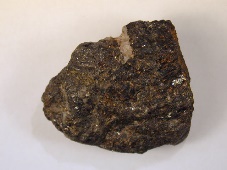 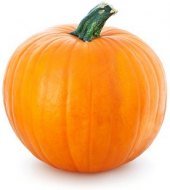 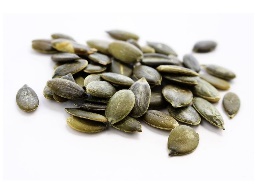 3) Halogenidy
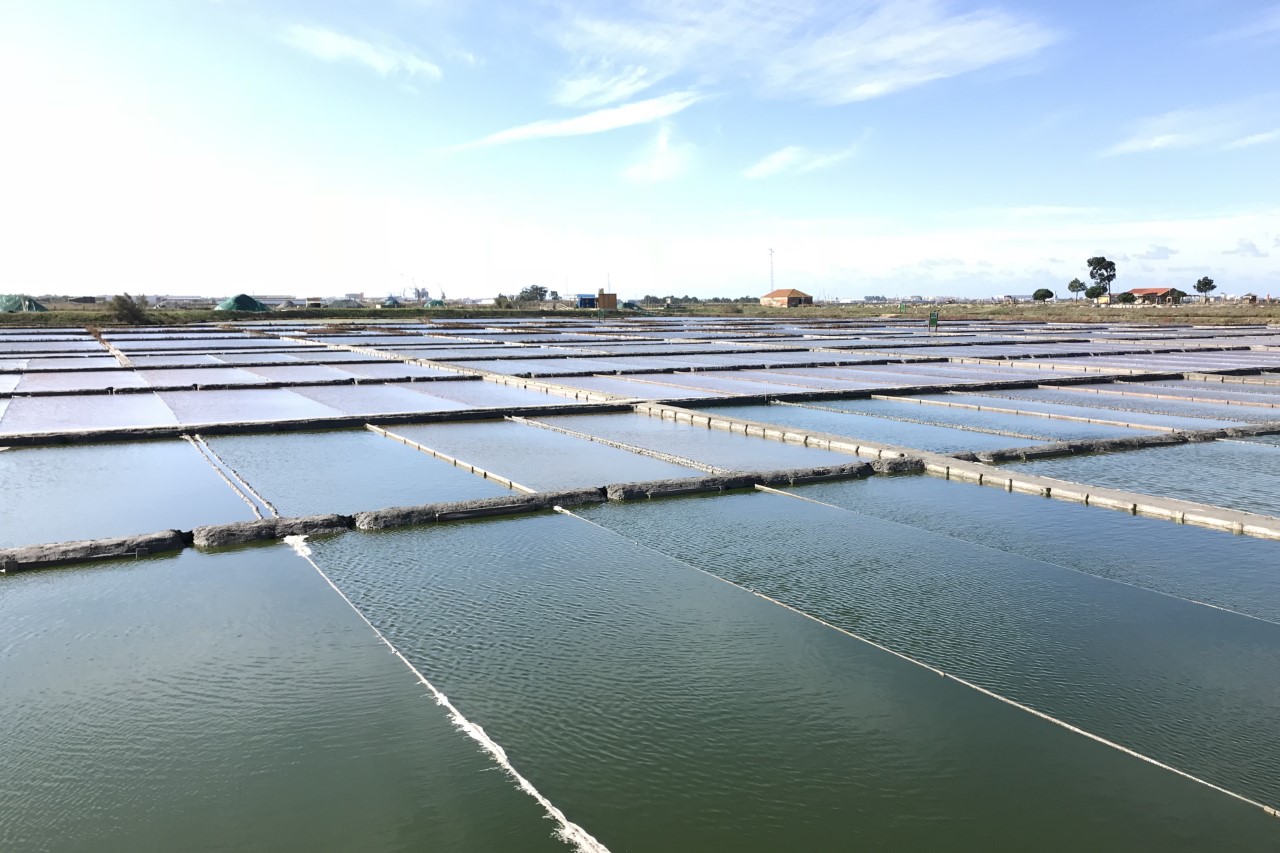 Sloučeniny halových prvků, jsou hospodářsky významnými nerosty.

Sůl kamenná = halit (NaCl)
Kuchyňská sůl, nezbytná součást každé domácnosti
Vzniká odpařováním mořské vody v zálivech a mělkých mořích
Fluorit = kazivec (CaF2)
Minerál mnoha barev
Může být čirý, nahnědlý, zelený, fialový, ale najdou se i jiná zbarvení
Jeho vybroušené krystaly patří mezi drahokamy
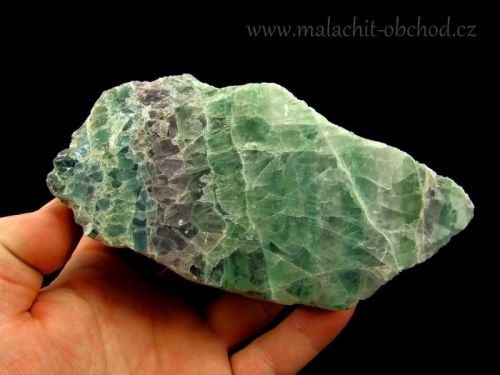 „Solná pole“ v portugalském městečku Aveiro
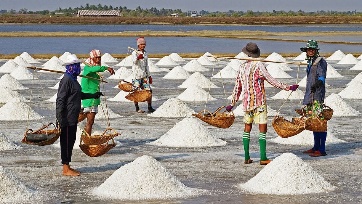 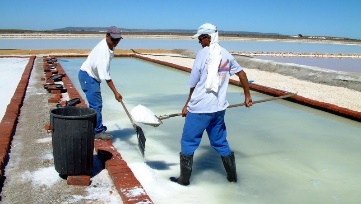 Pokračování příště.
